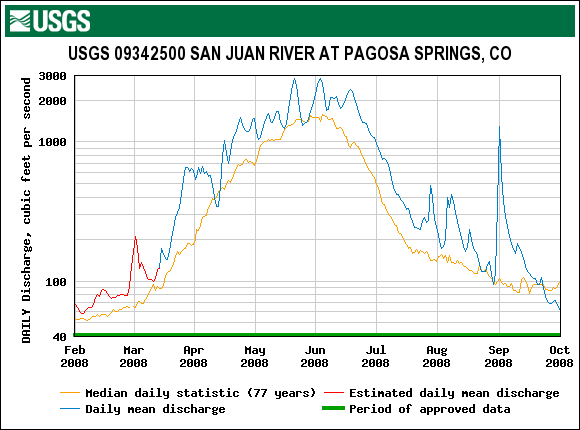 WY 2006: Low March 1 SWE, Wet Spring, Max- Dust
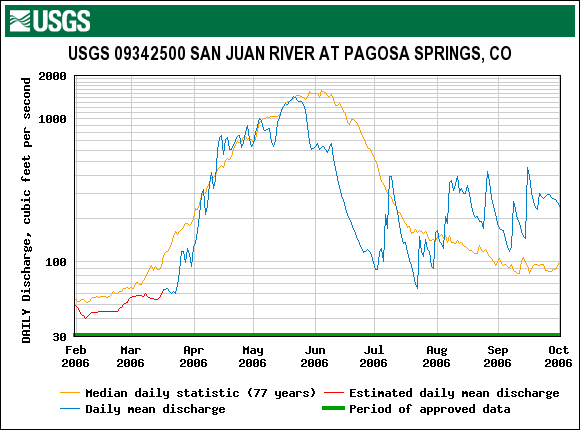 WY 2007: Avg March 1 SWE, Avg Spring, Min+ Dust
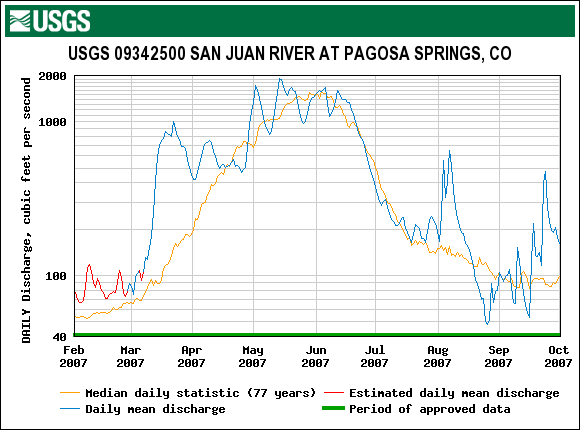 WY 2008: High March 1 SWE, Dry Spring, Avg Dust
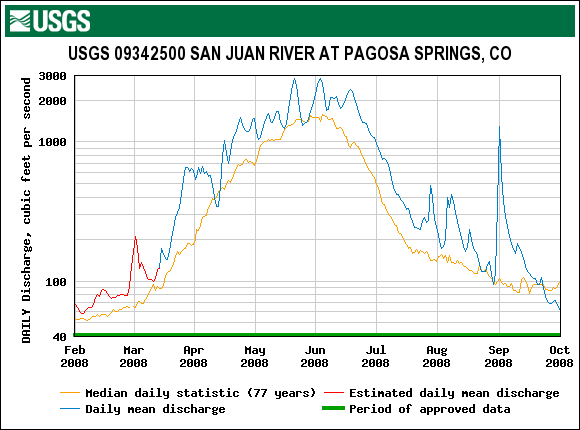 WY 2009: High March 1 SWE, Avg Spring, Max Dust
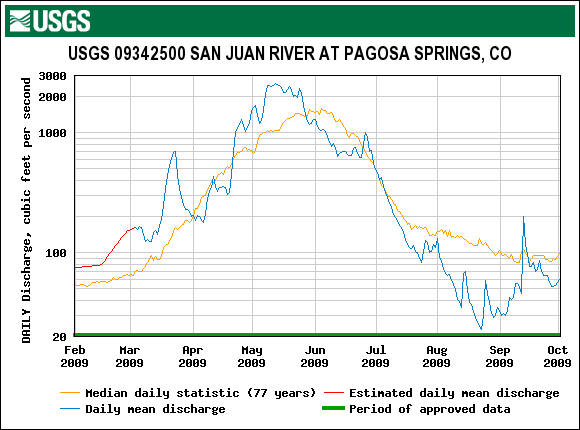 WY 2010: High March 1 SWE, Dry Spring, Max- Dust
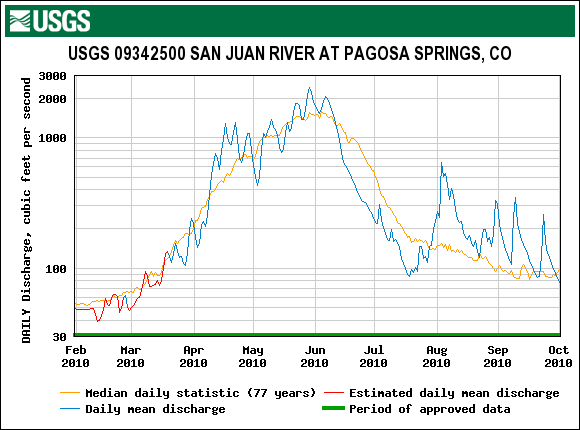 WY 2011: High March 1 SWE, Wet Spring, Avg Dust
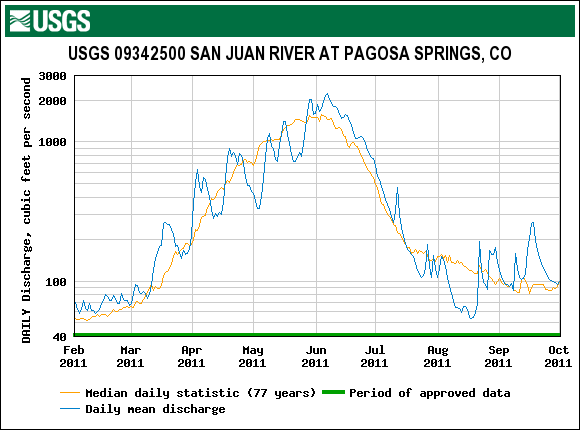 WY 2012: Avg March 1 SWE, Dry Spring, Avg Dust
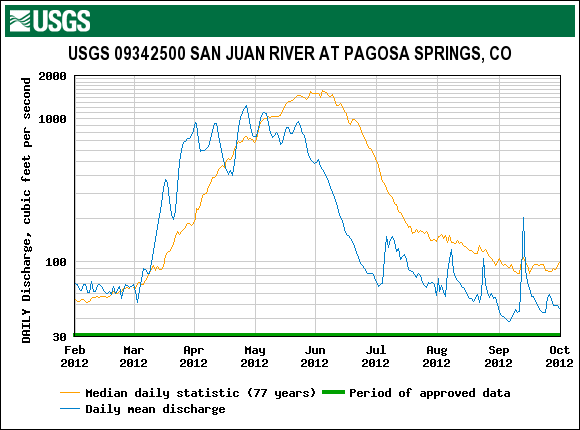 WY 2013: Low March 1 SWE, Dry Spring, Max Dust
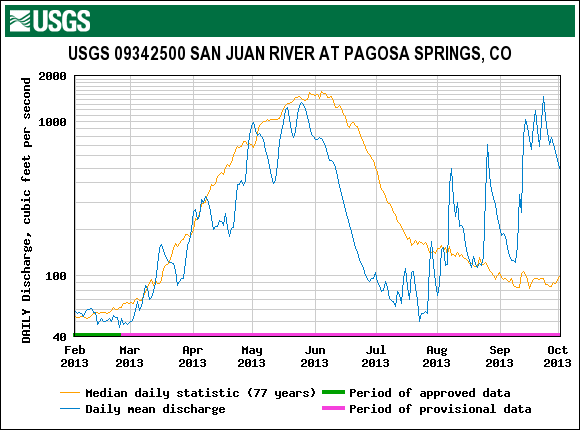 WY 2014: Low March 1 SWE, Avg Spring, Avg Dust
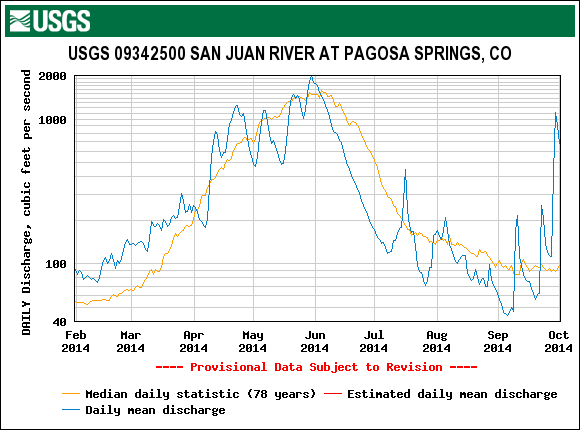 WY 2015: Low March 1 SWE, Wet Spring, Min Dust
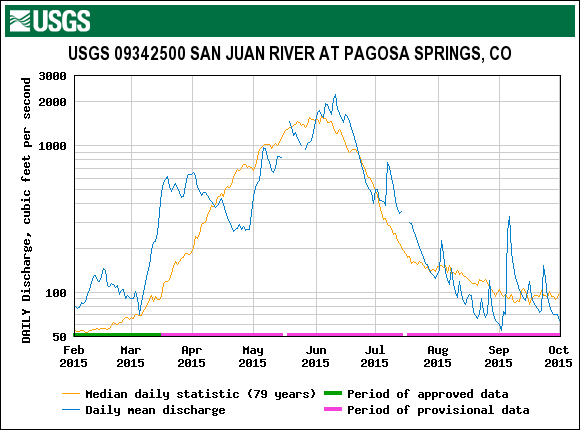 WY 2016: Avg March 1 SWE, Avg Spring, Avg Dust
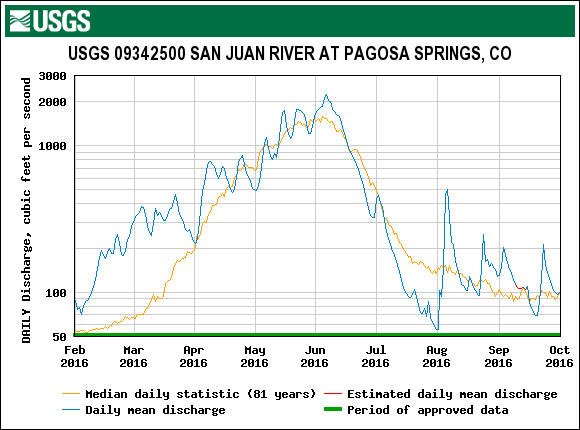 WY 2017: High March 1 SWE, Dry Spring, Avg Dust
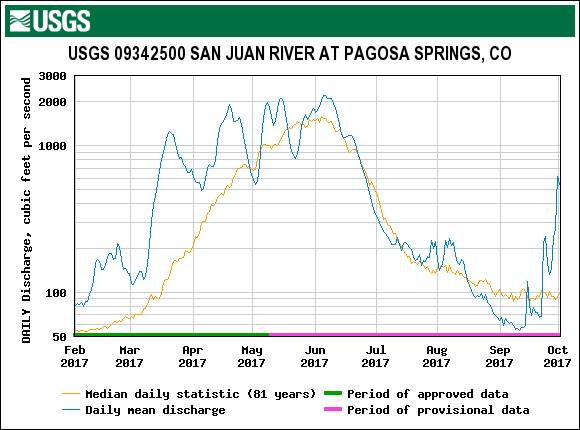 WY 2018: Low March 1 SWE, Dry Spring, Avg Dust
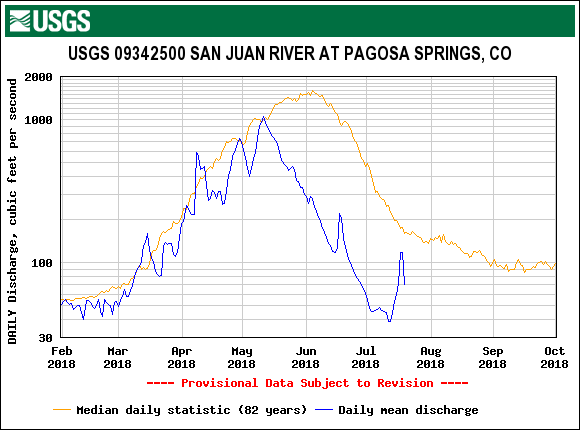